Improving Predictions for Squark and Gluino Production at the LHC 
with the Help of 
Soft Gluon  Resummation
Anna Kulesza
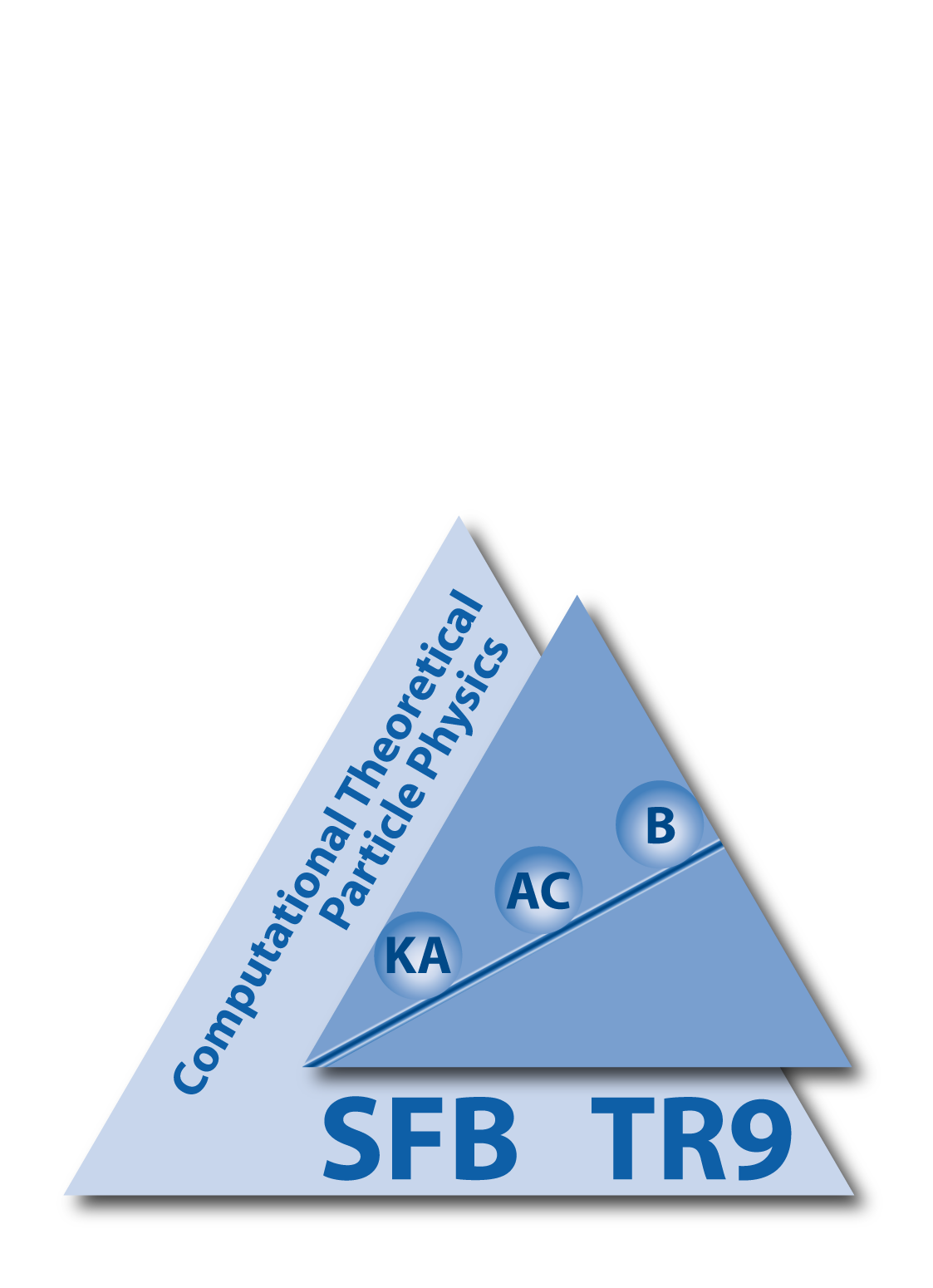 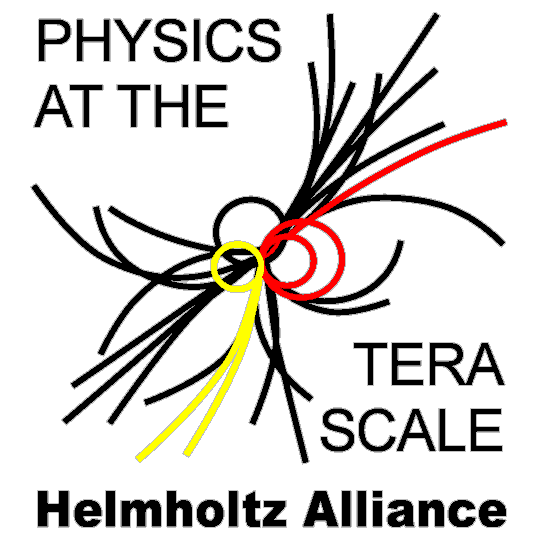 AK and  L. Motyka, Phys. Rev. Lett. 102, 111802 (2009), Phys. Rev. D 80 (2009) 095004
W. Beenakker, S. Brensing, M. Krämer, AK, E. Laenen and I. Niessen, 
JHEP 12 (2009) 041, JHEP 08 (2010) 098, arXiv:1110.2446 [hep-ph]
W. Beenakker, S. Brensing, M. Krämer, AK, E. Laenen, L.Motyka and I. Niessen, IJMP A26 (2011) 2637
W. Beenakker et al., arXiv:1106.5647 [hep-ph]
5th Annual Workshop of the Helmholtz Alliance “Physics at the Terascale”, Bonn, 7.12.2011
2
LHC Searches
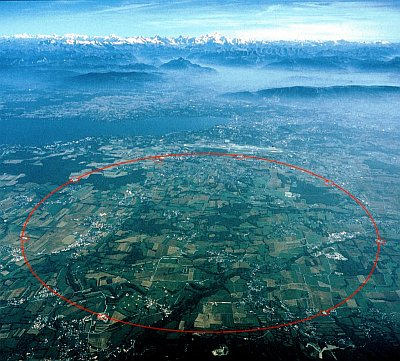 MSUGRA, MSSM, parameter space
R symmetry
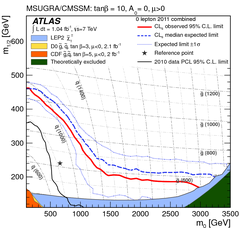 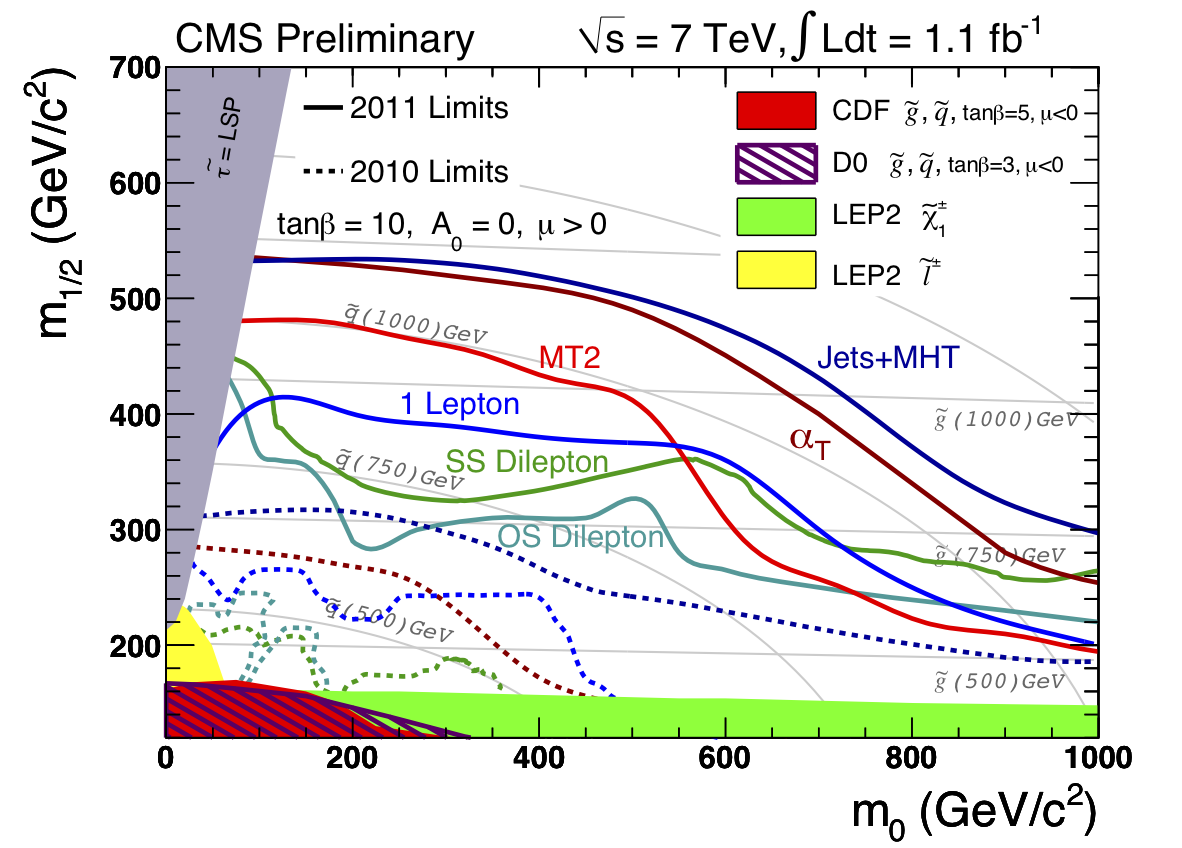 A. Kulesza, Improving predictions for squark and gluino production at the LHC with the help of soft gluon resummation
3
Partonic subprocesses
[Kane, Leveille'82][Harrison, Llewellyn Smith'84][Dawson, Eichten, Quigg'85]
Leading Order = O(αs2)
A. Kulesza, Improving predictions for squark and gluino production at the LHC with the help of soft gluon resummation
4
LO vs NLO
[Beenakker, Höpker, Spira, Zerwas’97]
NLO SUSY QCD K-factors, LHC @ 7 TeV
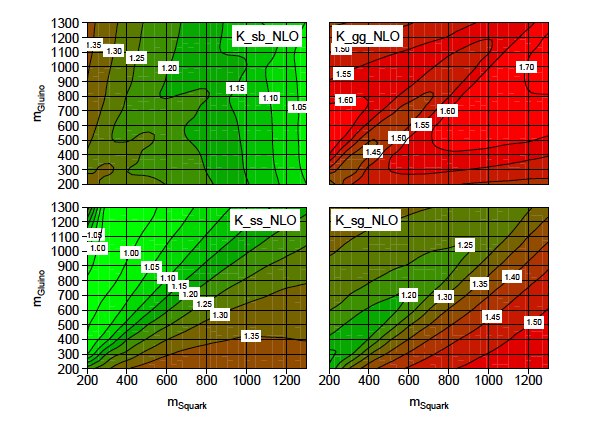 K_xx_NLO=σ NLOxx   /σ LOxx
Large NLO K-factors, in particular for gluino-pair and squark-gluino production
SUSY-QCD: only msquark and mgluino dependence
Currently used for determining  exclusion limits : NLO SUSY-QCD predictions
plot courtesy of S. Brensing
A. Kulesza, Improving predictions for squark and gluino production at the LHC with the help of soft gluon resummation
5
NLO At Threshold
Large masses of SUSY particles ⇒ production close to threshold
General structure of the NLO correction in the threshold limit
Coulomb gluons
Soft/collinear gluon emission
A. Kulesza, Improving predictions for squark and gluino production at the LHC with the help of soft gluon resummation
6
NLO At Threshold
Large masses of SUSY particles ⇒ production close to threshold
General structure of the NLO correction in the threshold limit
Coulomb gluons
Soft/collinear gluon emission
Large corrections in the limit of threshold production
A. Kulesza, Improving predictions for squark and gluino production at the LHC with the help of soft gluon resummation
7
Higher Orders At Threshold
At higher orders:
Both types of corrections can be resummed to all orders
Coulomb gluons
Soft/collinear gluon emission
A. Kulesza, Improving predictions for squark and gluino production at the LHC with the help of soft gluon resummation
8
Higher Orders At Threshold
At higher orders:
Both types of corrections can be resummed to all orders
Coulomb gluons
Soft/collinear gluon emission
Here: N(N)LL resummation of soft gluon corrections
A. Kulesza, Improving predictions for squark and gluino production at the LHC with the help of soft gluon resummation
9
Higher Orders At Threshold
At higher orders:
→ LO Coulomb corrections  (αs/β)n resummed  for         and 
→ Subleading Coulomb corrections and bound state effects  analysed  in NRQCD @NLO for         and 
[Hagiwara, Yokoya’09] [Kauth, Kühn, Marquard, Steinhauser’10-11] [Kauth, Kress, Kühn’11]
Both types of corrections can be resummed to all orders
Coulomb gluons
Soft/collinear gluon emission
[Kulesza, Motyka’09]
Here: N(N)LL resummation of soft gluon corrections
Resummation of soft and Coulomb corrections together [Beneke, Schwinn, Falgari’09], applied to
                                                                                                                                                   at NLL
[Beneke, Schwinn, Falgari’10]
A. Kulesza, Improving predictions for squark and gluino production at the LHC with the help of soft gluon resummation
10
Resummation for Squark and Gluino Production
Resummation performed in the space of Mellin moments taken wrt.  4m2/S
log(β2)↔log(N)≡L
sums up                     LL:    αsn log n+1 (N)       NLL:    αsn log n (N)
A. Kulesza, Improving predictions for squark and gluino production at the LHC with the help of soft gluon resummation
11
Resummation for Squark and Gluino Production
Resummation performed in the space of Mellin moments taken wrt.  4m2/S 



Squark  and gluino production: 2⥴2 processes with non-trivial  color structures:
soft wide-angle emission can change the colour structure of the underlying hard scattering; enters at NLL accuracy
log(β2)↔log(N)≡L
sums up                     LL:    αsn log n+1 (N)       NLL:    αsn log n (N)
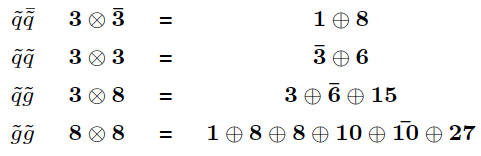 A. Kulesza, Improving predictions for squark and gluino production at the LHC with the help of soft gluon resummation
12
NLL Resummation for 22 processes with colour and massive final states
[Kidonakis, Sterman'96-97][Bonciani, Catani, Mangano, Nason'98]
In appropriately chosen  colour basis





At NLL, need 1-loop anomalous dimensions matrices for all colour structures  ✔ 
Resummed expression matched with to the full NLO result ⇒ NLL+NLO
Soft, wide-angle emission, process dependent
N-moments of LO
Soft-collinear radiation from incoming partons, universal, known
Soft anomalous dimension matrix
[AK, Motyka’09] [Beenakker, Brensing, Krämer, AK, Laenen, Niessen’09]
A. Kulesza, Improving predictions for squark and gluino production at the LHC with the help of soft gluon resummation
13
NLL+NLO RESULTS FOR 7 TEV
(for 14 TeV, see e.g. W. Beenakker, S. Brensing, M. Krämer, AK, E. Laenen, L.Motyka and I. Niessen,  IJMP A26 (2011) 2637)
A. Kulesza, Improving predictions for squark and gluino production at the LHC with the help of soft gluon resummation
14
Total NLL+NLO production rates
Width of the bands: theory error due to scale variation 
0.5 < μ/m < 2, 
   68%  C.L. pdf error and αs error
MSTW 2008
Most precise predictions for squark and gluino production rates currently available
A. Kulesza, Improving predictions for squark and gluino production at the LHC with the help of soft gluon resummation
15
NLL Corrections
[W. Beenakker, S. Brensing, M. Krämer, AK, E. Laenen, L.Motyka and I. Niessen’11]
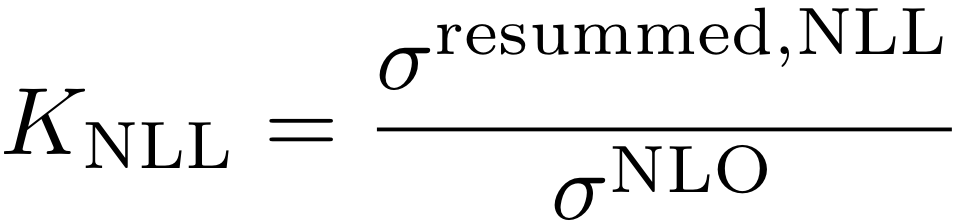 MSTW 2008
Soft-gluon resummation enhances the cross sections
Highest corrections for the gluino-pair production: 20% correction to the NLO results for mgl= 1 TeV
For the squark-gluino channel, NLL correction reaches 10% at msq= mgl= 1 TeV
A. Kulesza, Improving predictions for squark and gluino production at the LHC with the help of soft gluon resummation
16
Scale variation
[W. Beenakker, S. Brensing, M. Krämer, AK, E. Laenen, L.Motyka and I. Niessen’11]
Squark-gluino production
Gluino-pair production
MSTW 2008
MSTW 2008
Significant reduction of the scale dependence for NLL+NLO compared to NLO, especially for gluino-pair production
A. Kulesza, Improving predictions for squark and gluino production at the LHC with the help of soft gluon resummation
17
Theory Error
[W. Beenakker, S. Brensing, M. Krämer, AK, E. Laenen, L.Motyka and I. Niessen’11]
Squark-gluino production
Gluino-pair production
Width of the bands: combined theory error due to scale variation 
0.5 < μ/m < 2, 
   68%  C.L. pdf error and αs error
Significant reduction of the FULL theory error due to reducing the scale variation!
A. Kulesza, Improving predictions for squark and gluino production at the LHC with the help of soft gluon resummation
18
Tevatron  Searches
NLL+NLO analysis also performed for production of squarks and gluinos at the Tevatron
CDF mass limits revisited
[Beenakker, Brensing, Krämer, AK, Laenen, Niessen‘09]
[Beenakker, Brensing, d‘Onofrio, Krämer, AK, Laenen, Martinez,  Niessen‘11]
5-10 GeV shift
A. Kulesza, Improving predictions for squark and gluino production at the LHC with the help of soft gluon resummation
19
Impact on LHC Searches
[ATLAS, PLB 701 (2011) 186]
Auxiliary information publicly available, including signal acceptance times efficiency
A. Kulesza, Improving predictions for squark and gluino production at the LHC with the help of soft gluon resummation
20
Impact on LHC Searches
[ATLAS, PLB 701 (2011) 186]
Auxiliary information publicly available, including signal acceptance times efficiency
A. Kulesza, Improving predictions for squark and gluino production at the LHC with the help of soft gluon resummation
21
Impact on LHC Searches
[ATLAS, PLB 701 (2011) 186]
Auxiliary information publicly available, including signal acceptance times efficiency
A. Kulesza, Improving predictions for squark and gluino production at the LHC with the help of soft gluon resummation
22
Impact on LHC Searches
[ATLAS, PLB 701 (2011) 186]
Up to 50 GeV shift due to NLL corrections
Shifts in the exclusion limits similar in size independently of the test statistic used
For higher masses expect bigger impact on the exclusion limits!
A. Kulesza, Improving predictions for squark and gluino production at the LHC with the help of soft gluon resummation
23
Public Code: NLL-Fast
All four processes of squark and gluino production at NLL+NLO
Available at
http://web.physik.rwth-aachen.de/service/wiki/bin/view/Main/BSMCrossSectionWorkingGroup
For a given squark mass and a gluino mass the code returns:
LO and  NLO central values (from PROSPINO)
NLL+NLO central value
upper and lower scale variation error on NLL+NLO
upper and lower pdf uncertainty
upper and lower αs uncertainty
To speed up calculation, interpolation of the provided grids for squark and gluino masses in the range of 500-2000 GeV
→ LPCC BSM Working group official recommendation
A. Kulesza, Improving predictions for squark and gluino production at the LHC with the help of soft gluon resummation
24
NNLL+NLO SQUARK-ANTISQUARK PRODUCTION AT 7 TEV
A. Kulesza, Improving predictions for squark and gluino production at the LHC with the help of soft gluon resummation
25
NNLL: How?
Exponentials at NNLL accuracy


Three-loop cusp anomalous dimension [Moch,Vermaseren,Vogt’04]
Two-loop soft anomalous dimensions [Contopanagos, Laenen,Sterman’96][Catani, de Florian, Grazzini’01][Beneke, Falgari, Schwinn’09][Czakon, Mitov, Sterman’09] [Ferroglia, Neubert, Pecjak, Yang’09] 
Matching coefficients
Matching coefficients
Soft wide-angle emission
N-moments of LO
Soft-collinear radiation from incoming partons
A. Kulesza, Improving predictions for squark and gluino production at the LHC with the help of soft gluon resummation
26
Matching Coefficients
Soft-Coulomb factorization [Bonciani, Catani, Mangano, Nason’98][Beneke, Falgari, Schwinn’09-10]

Form of the NLO Coulomb corrections known:





Hard-matching coefficients C(1)ij,I: Analytical results ✔
obtained from NLO corrections considered in the threshold limit
A. Kulesza, Improving predictions for squark and gluino production at the LHC with the help of soft gluon resummation
27
Squark-Antisquark production at NNLL
[W. Beenakker, S. Brensing, M. Krämer, AK, E. Laenen, L.Motyka and I. Niessen’11]
NNLL +NLO:    → up to 30% increase of the total cross section wrt NLO for squarks with mass of 1.5 TeV
A. Kulesza, Improving predictions for squark and gluino production at the LHC with the help of soft gluon resummation
28
Squark-Antisquark production at NNLL
[W. Beenakker, S. Brensing, M. Krämer, AK, E. Laenen, L.Motyka and I. Niessen’11]
NNLL +NLO:    → up to 30% increase of the total cross section wrt NLO for squarks with mass of 1.5 TeV
      → significant reduction of the scale dependence
A. Kulesza, Improving predictions for squark and gluino production at the LHC with the help of soft gluon resummation
29
Summary
Results for the threshold-resummed total cross section at NLL+NLO available for all four processes of squark and gluino pair-production, as well as stop-pair production
Significant reduction of the theory error due to scale variation
NNLL+NLO: squark-antisquark production 
NLL+NLO results are the most accurate predictions currently available for all channels of squark and gluino production, should be used for determination of mass limits at the LHC
A. Kulesza, Improving predictions for squark and gluino production at the LHC with the help of soft gluon resummation
30
Summary
Results for the threshold-resummed total cross section at NLL+NLO available for all four processes of squark and gluino pair-production, as well as stop-pair production
Significant reduction of the theory error due to scale variation
NNLL+NLO: squark-antisquark production 
NLL+NLO results are the most accurate predictions currently available for all channels of squark and gluino production, should be used for determination of mass limits at the LHC
CMS search for stopped HSCPs, CMS-EXO-11020
A. Kulesza, Improving predictions for squark and gluino production at the LHC with the help of soft gluon resummation
31
Summary
Results for the threshold-resummed total cross section at NLL+NLO available for all four processes of squark and gluino pair-production, as well as stop-pair production
Significant reduction of the theory error due to scale variation
NNLL+NLO: squark-antisquark production 
NLL+NLO results are the most accurate predictions currently available for all channels of squark and gluino production, should be used for determination of mass limits at the LHC
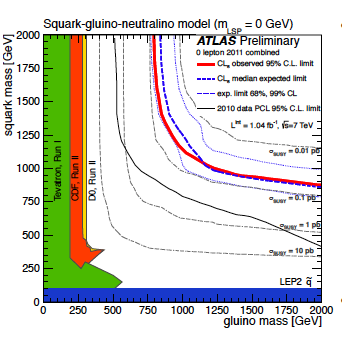 ?
CMS search for stopped HSCPs, CMS-EXO-11020
A. Kulesza, Improving predictions for squark and gluino production at the LHC with the help of soft gluon resummation
32
Scale variation ctnd.
[W. Beenakker, S. Brensing, M. Krämer, AK, E. Laenen, L.Motyka and I. Niessen, IJMP A26 (2011) 2637]
Squark-gluino production
Gluino-pair production
Theory error due to scale variation below 10% for NLL+NLO
down by a factor of 2 (squark-gluino) or  a factor of 4  (gluino-pair) for  masses > 1 TeV
A. Kulesza, Improving predictions for squark and gluino production at the LHC with the help of soft gluon resummation
33
Theoretical Status: Fixed Order
NLO SUSY-QCD corrections → O(αs3 )   [Beenakker, Höpker, Spira, Zerwas'96] [Beenakker, Krämer, Plehn, Spira, Zerwas’97]
EW corrections → O(αs2 α)   [Hollik, Kollar, Trenkel'07][Hollik, Mirabella'08] [Hollik,  Mirabella, Trenkel'08] [Beccaria et al.'08] [Mirabella'09] [Germer, Hollik, Mirabella, Trenkel’10] ] [Germer, Hollik, Mirabella’11]
Corrections to O(αs2) processes
For squark-antisquark and stop-antistop production:approximate NNLO  contributions → O(αs4 ) [Langenfeld, Moch'09] [Langenfeld’10]
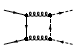 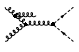 …
e.g.
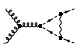 e.g.
A. Kulesza, Improving predictions for squark and gluino production at the LHC with the help of soft gluon resummation
34
Theoretical Status: Fixed Order
NLO SUSY-QCD corrections → O(αs3 )   [Beenakker, Höpker, Spira, Zerwas'96] [Beenakker, Krämer, Plehn, Spira, Zerwas’97]
EW corrections → O(αs2 α)   [Hollik, Kollar, Trenkel'07][Hollik, Mirabella'08] [Hollik,  Mirabella, Trenkel'08] [Beccaria et al.'08] [Mirabella'09] [Germer, Hollik, Mirabella, Trenkel’10] ] [Germer, Hollik, Mirabella’11]
Corrections to O(αs2) processes
For squark-antisquark and stop-antistop production:approximate NNLO  contributions → O(αs4 ) [Langenfeld, Moch'09] [Langenfeld’10]
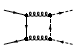 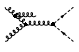 …
e.g.
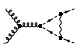 e.g.
Tree-level EW effects O(αs α)  and O(α2)
QCD-EW interference and photon-induced  contributions, tree-level EW [Bornhauser et al.'07][Alan, Cankocak, Demir'07] [Hollik, Kollar, Trenkel'07][Hollik, Mirabella'08] [Hollik, Mirabella, Trenkel'08] [Bozzi, Fuks, Klasen'05] [Germer, Hollik, Mirabella, Trenkel’10] [Germer, Hollik, Mirabella’11]
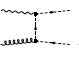 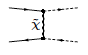 etc.
A. Kulesza, Improving predictions for squark and gluino production at the LHC with the help of soft gluon resummation
35
Theoretical Status: Fixed Order
NLO SUSY-QCD corrections → O(αs3 )   [Beenakker, Höpker, Spira, Zerwas'96] [Beenakker, Krämer, Plehn, Spira, Zerwas’97]
EW corrections → O(αs2 α)   [Hollik, Kollar, Trenkel'07][Hollik, Mirabella'08] [Hollik,  Mirabella, Trenkel'08] [Beccaria et al.'08] [Mirabella'09] [Germer, Hollik, Mirabella, Trenkel’10] ] [Germer, Hollik, Mirabella’11]
Corrections to O(αs2) processes
Typically
order of a few tens of percents
For squark-antisquark and stop-antistop production:approximate NNLO  contributions → O(αs4 ) [Langenfeld, Moch'09] [Langenfeld’10]
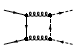 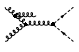 …
e.g.
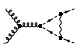 e.g.
Tree-level EW effects O(αs α)  and O(α2)
QCD-EW interference and photon-induced  contributions, tree-level EW [Bornhauser et al.'07][Alan, Cankocak, Demir'07] [Hollik, Kollar, Trenkel'07][Hollik, Mirabella'08] [Hollik, Mirabella, Trenkel'08] [Bozzi, Fuks, Klasen'05] [Germer, Hollik, Mirabella, Trenkel’10] [Germer, Hollik, Mirabella’11]
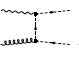 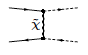 etc.
A. Kulesza, Improving predictions for squark and gluino production at the LHC with the help of soft gluon resummation
36
Theoretical Status: Fixed Order
NLO SUSY-QCD corrections → O(αs3 )   [Beenakker, Höpker, Spira, Zerwas'96] [Beenakker, Krämer, Plehn, Spira, Zerwas’97]
EW corrections → O(αs2 α)   [Hollik, Kollar, Trenkel'07][Hollik, Mirabella'08] [Hollik,  Mirabella, Trenkel'08] [Beccaria et al.'08] [Mirabella'09] [Germer, Hollik, Mirabella, Trenkel’10] ] [Germer, Hollik, Mirabella’11]
Corrections to O(αs2) processes
Typically
order of a few tens of percents
For squark-antisquark and stop-antistop production:approximate NNLO  contributions → O(αs4 ) [Langenfeld, Moch'09] [Langenfeld’10]
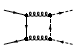 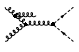 …
e.g.
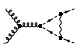 e.g.
Typically
order of a few percents
(for the total cross section)
Tree-level EW effects O(αs α)  and O(α2)
QCD-EW interference and photon-induced  contributions, tree-level EW [Bornhauser et al.'07][Alan, Cankocak, Demir'07] [Hollik, Kollar, Trenkel'07][Hollik, Mirabella'08] [Hollik, Mirabella, Trenkel'08] [Bozzi, Fuks, Klasen'05] [Germer, Hollik, Mirabella, Trenkel’10] [Germer, Hollik, Mirabella’11]
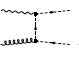 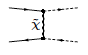 etc.
A. Kulesza, Improving predictions for squark and gluino production at the LHC with the help of soft gluon resummation
37
Resummation-improved NLL+NLO total cross section
NLL resummed expression has to be matched with the full NLO result


Inverse Mellin transform evaluated using a contour in the complex N space according to 'Minimal Prescription’ [Catani, Mangano, Nason Trentadue'96]
NLO cross sections evaluated with publicly available code PROSPINO [Beenakker, Hoepker, Krämer, Plehn, Spira, Zerwas] [http://people.web.psi.ch/spira/prospino/]               [http://www.thphys.uni-heildelberg.de/plehn/prospino/]
A. Kulesza, Improving predictions for squark and gluino production at the LHC with the help of soft gluon resummation
38
NNLL: Why?
NNLL contributions important for       production [Bonciani, Catani, Mangano, Nason’98]



Approximate NNLO cross sections: reduced scale-dependence
Squark-antisquark [Langenfeld and Moch’09]
with
without
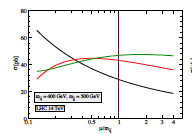 LO
NLO
approx. NNLO
A. Kulesza, Improving predictions for squark and gluino production at the LHC with the help of soft gluon resummation
39
Gluino-Pair Production at the LHC
Currently used for determining  exclusion limits : NLO SUSY-QCD predictions
LHC @ 7 TeV
For higher masses, theory error due to scale variation will be bigger!
More than 20 % scale variation error
A. Kulesza, Improving predictions for squark and gluino production at the LHC with the help of soft gluon resummation
40
Gluino-Pair Production at the LHC
Currently used for determining  exclusion limits : NLO SUSY-QCD predictions
LHC @ 7 TeV
A. Kulesza, Improving predictions for squark and gluino production at the LHC with the help of soft gluon resummation
41
Gluino-Pair Production at the LHC
Currently used for determining  exclusion limits : NLO SUSY-QCD predictions
LHC @ 7 TeV
More than 20 % scale variation error
A. Kulesza, Improving predictions for squark and gluino production at the LHC with the help of soft gluon resummation
42
Reminder: Tevatron searches
[CDF, Phys. Rev. Lett. 102, 121801 (2009)]
Essential to know total production cross sections for squarks and gluinos well
A. Kulesza, Improving predictions for squark and gluino production at the LHC with the help of soft gluon resummation